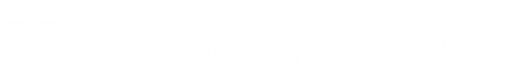 Актуальные вопросы ЭДО при централизации бухгалтерского учета
Сергеев Сергей Николаевич
Заместитель генерального директора
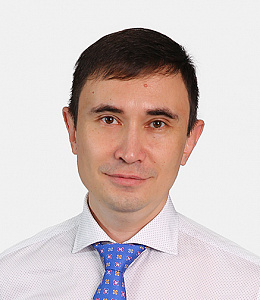 Нальчик, 2022
ЭДО системах бухгалтерского учета
Передача документов от Учреждения в Централизованную бухгалтерию
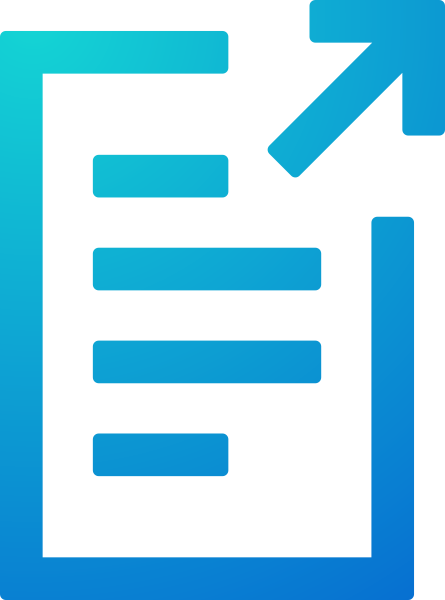 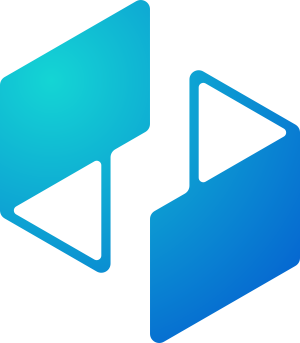 Функциональные возможности:
Передача электронных документов (черновики) 
Прикрепление к электронным документам скан – копий и их передача
Изменение статусов электронных документов
Подписание электронных документов и присоединенных файлов
Системы бухгалтерского учета. Удаленное рабочее место
Регистрация первичных документов непосредственно в учреждении. Подписание электронного документа и передача его в централизованную бухгалтерию.
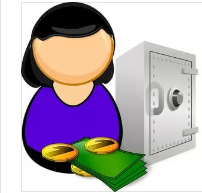 Централизованная бухгалтерия
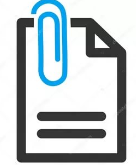 Первичные учетные документы
Интернет
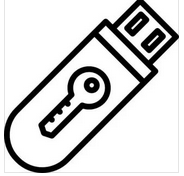 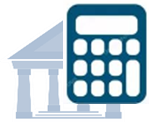 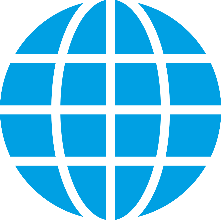 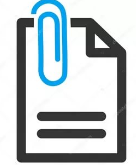 Документы по прочим хозяйственным операциям
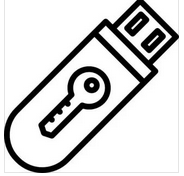 [Speaker Notes: При централизации учета в обслуживаемом учреждении может располагаться рабочее место бухгалтера. При этом за бухгалтером закрепляются только операторские функции по вводу первичных документов, связанных с поступлением материальных запасов, денежных средств в кассу и пр. При этом от бухгалтера не требуется высокой квалификации. Такие рабочие места целесообразны если в учреждение поступает большое количество первичных документов и установлены жесткие сроки на их отражение в бухгалтерском учете.
Для передачи первичных документов. С помощью электронного документооборота могут передаваться черновики договоров, авансовых отчетов, поступление и списание мат. запасов, услуги сторонних организаций и пр. К каждому документу прикладываются сканированные образы первичных документов или документов-оснований. Все документы подписывается ЭП.]
Управление имуществом
ИНТЕГРАЦИЯ С СИСТЕМОЙ БУХУЧЕТА
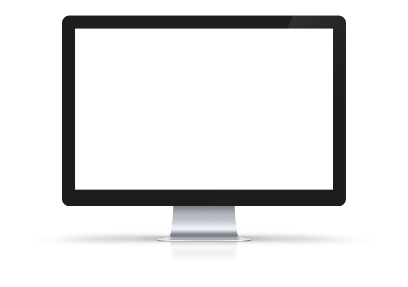 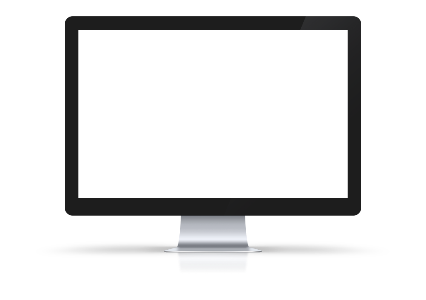 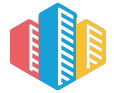 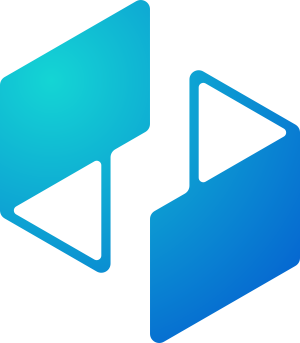 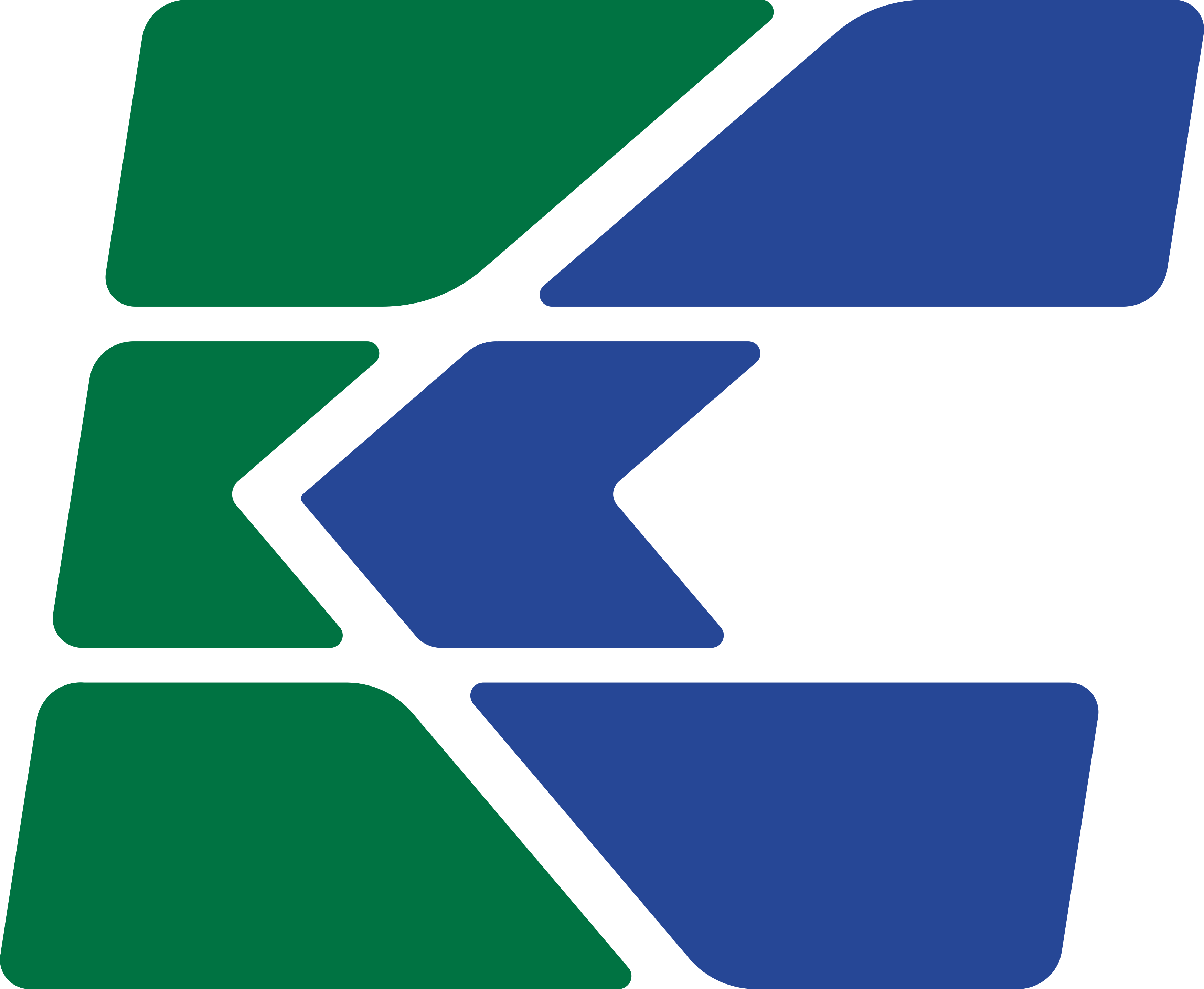 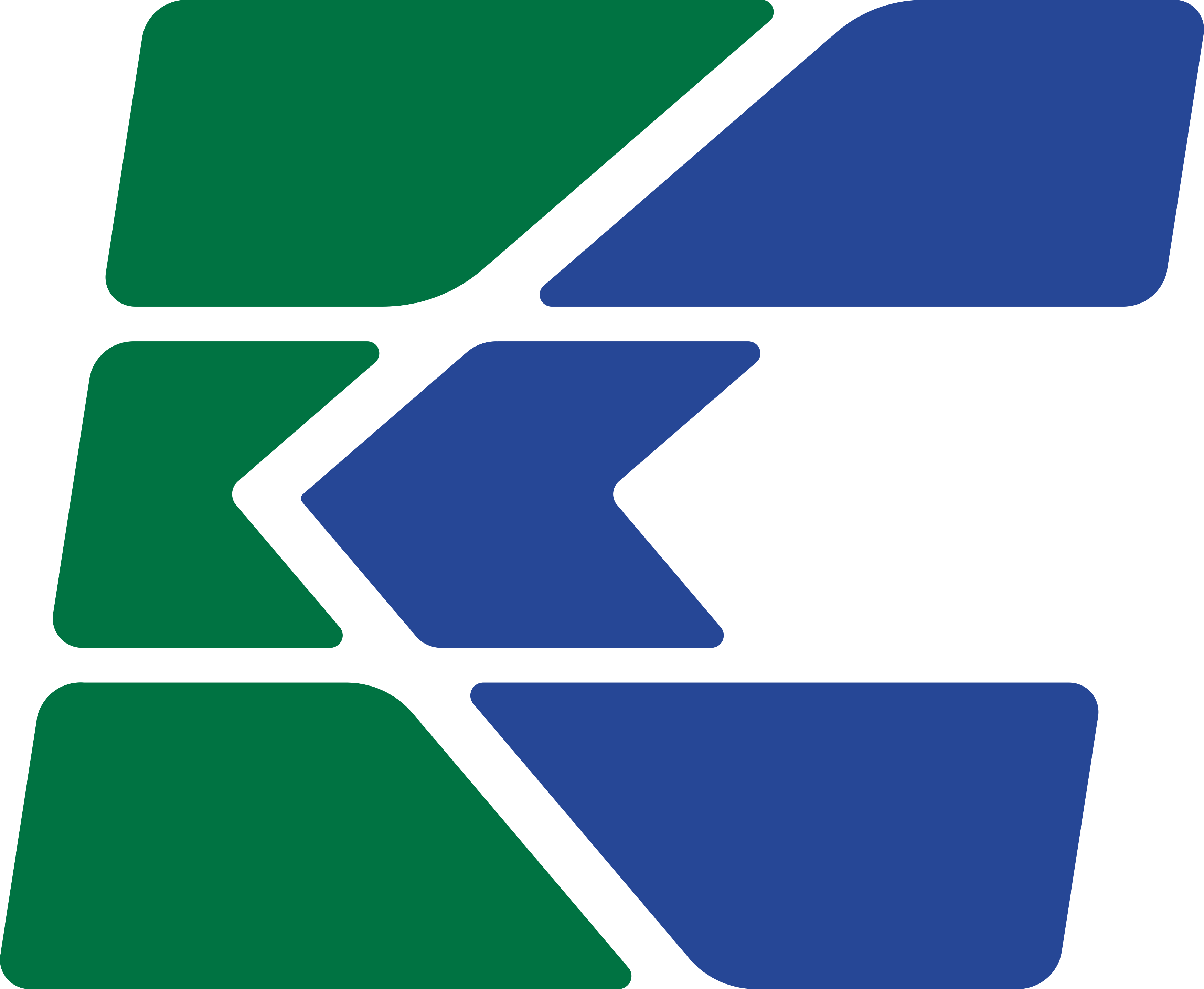 Имущественный учет
Бухгалтерский учет
Начисление / списание доходов;
Кассовые поступления;
Начисления пени / штрафов по договорам.
Договоры и доп. соглашения;
Обороты за период (начисления и поступления).
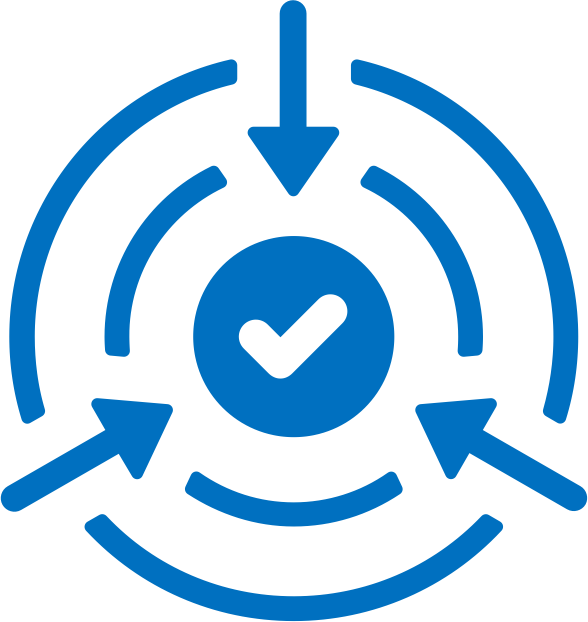 Учет реестра имущества;
Сбор сведений об имуществе учреждений.
Учет основных средств, непроизведенных активов; 
Учет имущества казны.
Внедрение электронного документооборота в КУ «РЦБУ» Чувашской Республики
Организация работы с электронными документами в рамках приказа Минфина РФ 103н;
Разграничение ответственности между учреждением и  централизованной бухгалтерией;
Организация хранения документов;
Применение единых правил учета.

19 органов исполнительной власти республики уже работают по средствам электронного документооборота.
Организация работы с электронными документами в КУ «РЦБУ» Чувашской Республики
Учреждение
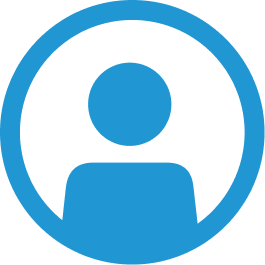 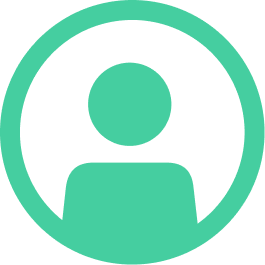 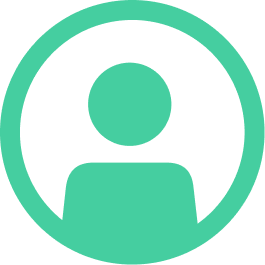 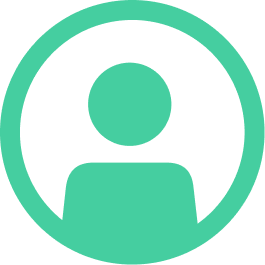 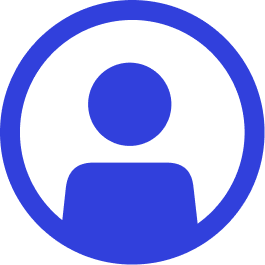 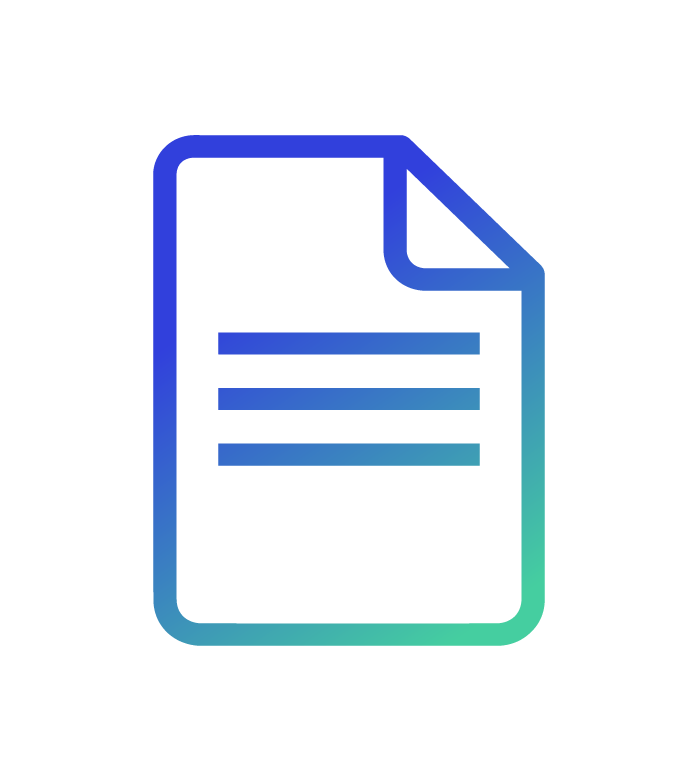 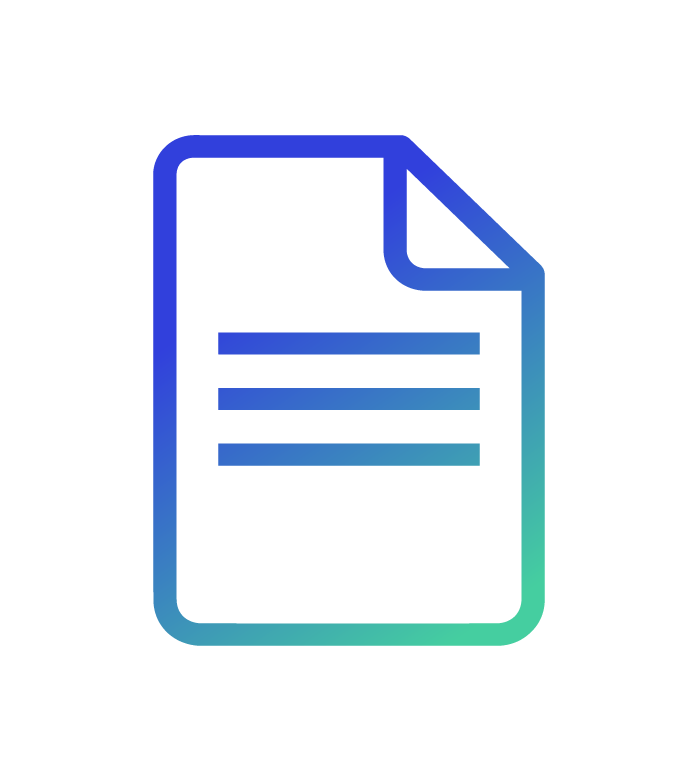 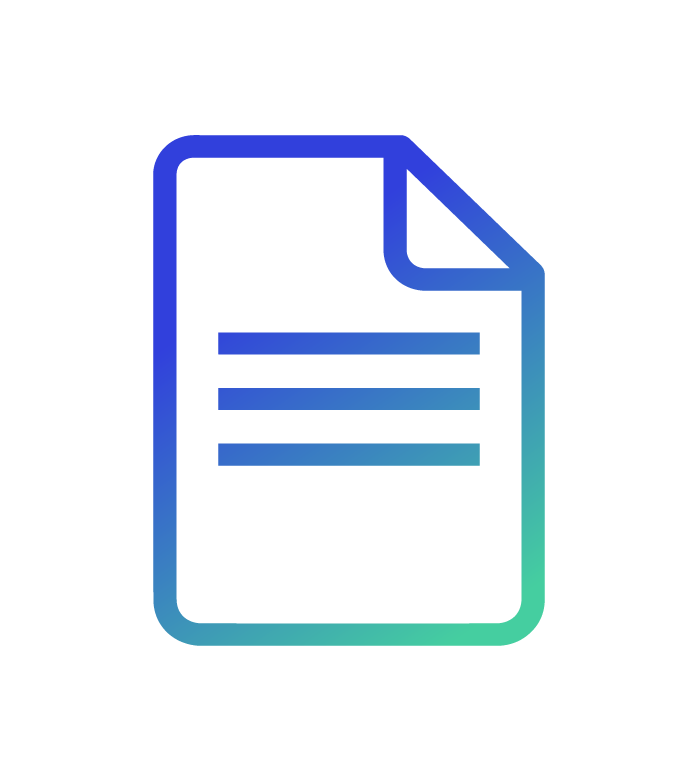 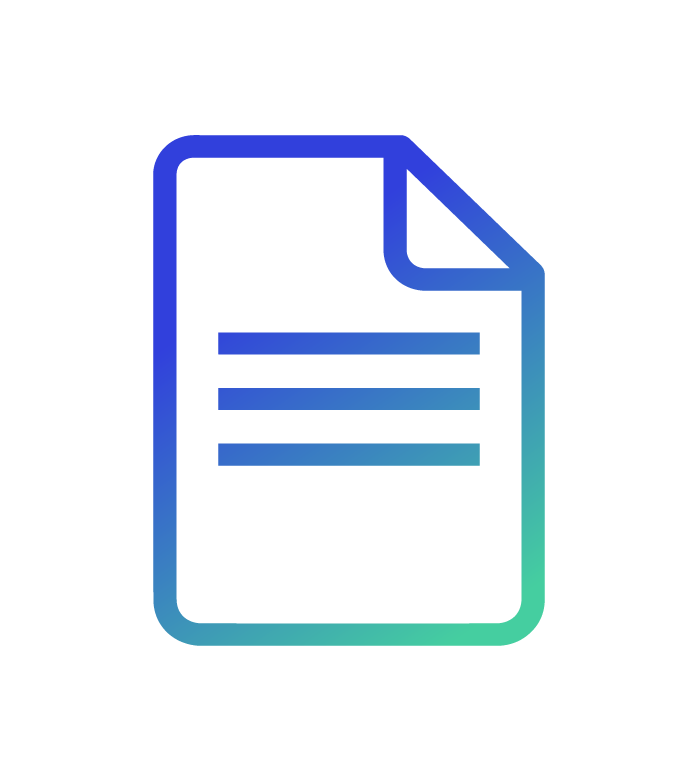 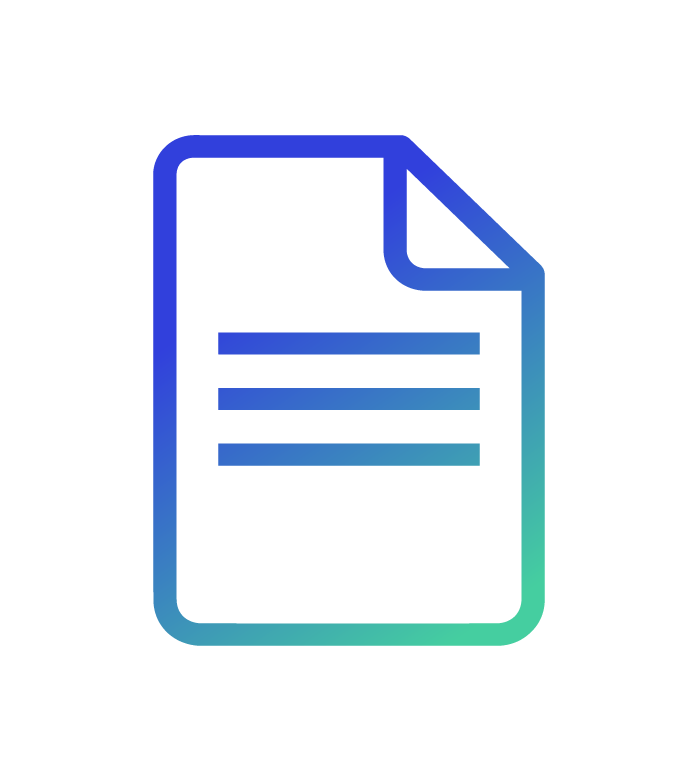 Эл.док
Эл.док
Эл.док
Эл.док
Эл.док
Централизованная бухгалтерия
Сотрудник 1
Сотрудник 2
Сотрудник 3
Гл. Бухгалтер
Бухгалтер
Доработка
Доработка
Дт     Кт
ЭЦП
ЭЦП
ЭЦП
ЭЦП
ЭЦП
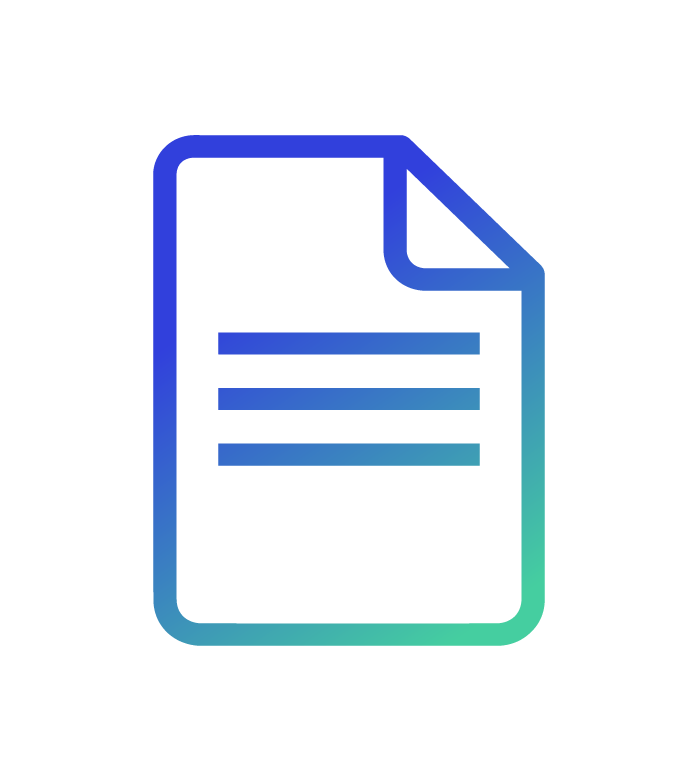 Доработка
Доработка
Журналопераций
Форма0504071
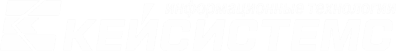 8 (8352) 323 – 323
info@keysystems.ru
Контактные лица:
Сергеев Сергей Николаевич, заместитель генерального директора;
Соколов Сергей Валерьевич, руководитель департамента бухгалтерского учета и консолидированной отчетности;
Бурмисова Ольга Николаевна, руководитель департамента маркетинга.